РЕАЛИЗАЦИЯ ИНИЦИАТИВНОГО ПРОЕКТА 
«Благоустройство декоративного уголка в Комсомольском сквере»
«Благоустройство декоративного уголка в Комсомольском сквере»
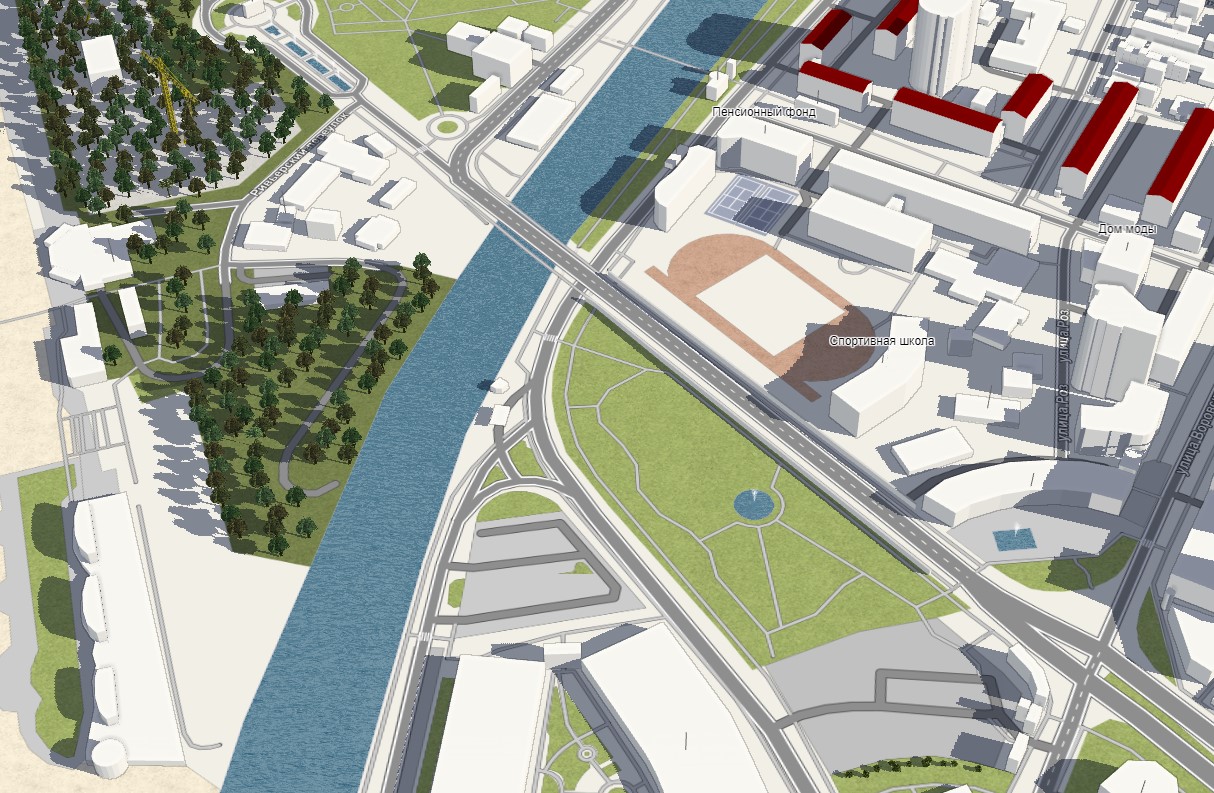 Проектируемая территория площадью 220 кв.м. (кадастровый номер 23:49:0204022:1003) расположена в сквере Комсомольском, находящемся на пересечении Курортного проспекта и ул. Несебрская. 
Территория находится в оживленной части микрорайона, через нее ежедневно проходят тысячи людей. Сквер представляет собой участок земли с естественной растительностью и ландшафтным разнообразием, часть территории засажена хвойными деревьями.
Место расположения: кадастровый номер 23:49:0204022:1003, площадь 220 кв.м.
Территория до реализации инициативного проекта «Благоустройство декоративного уголка в Комсомольском сквере»
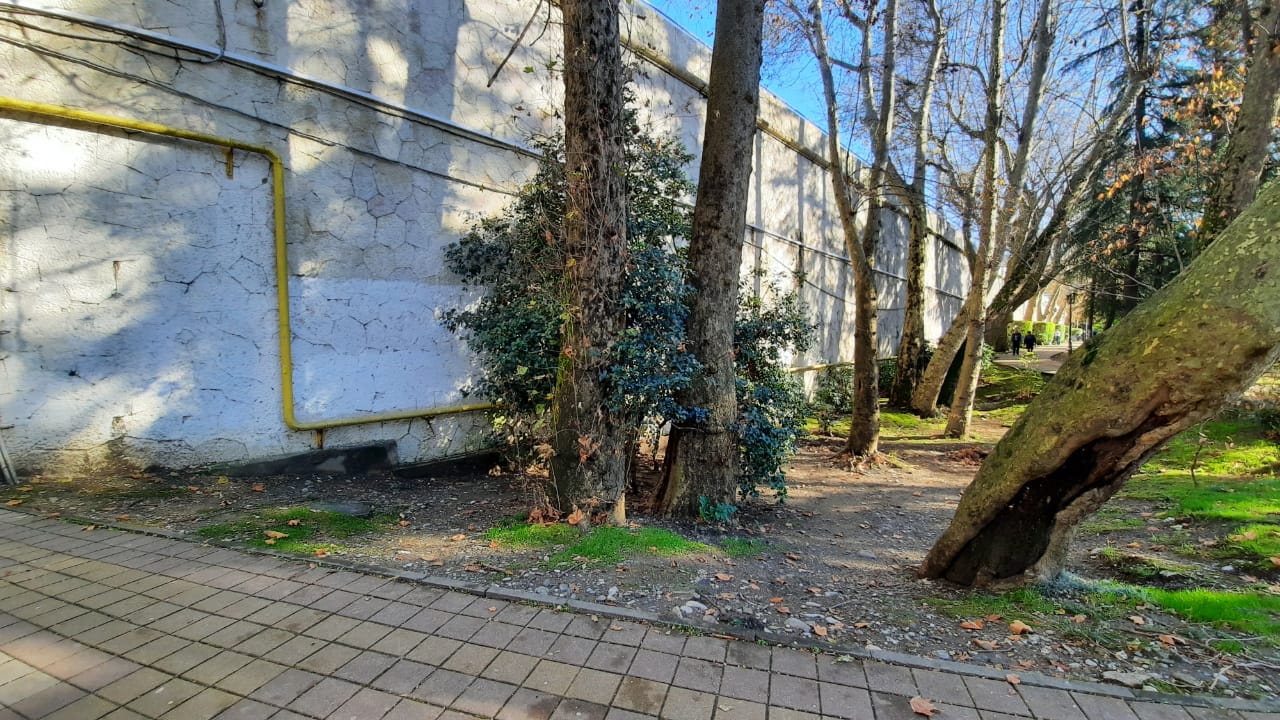 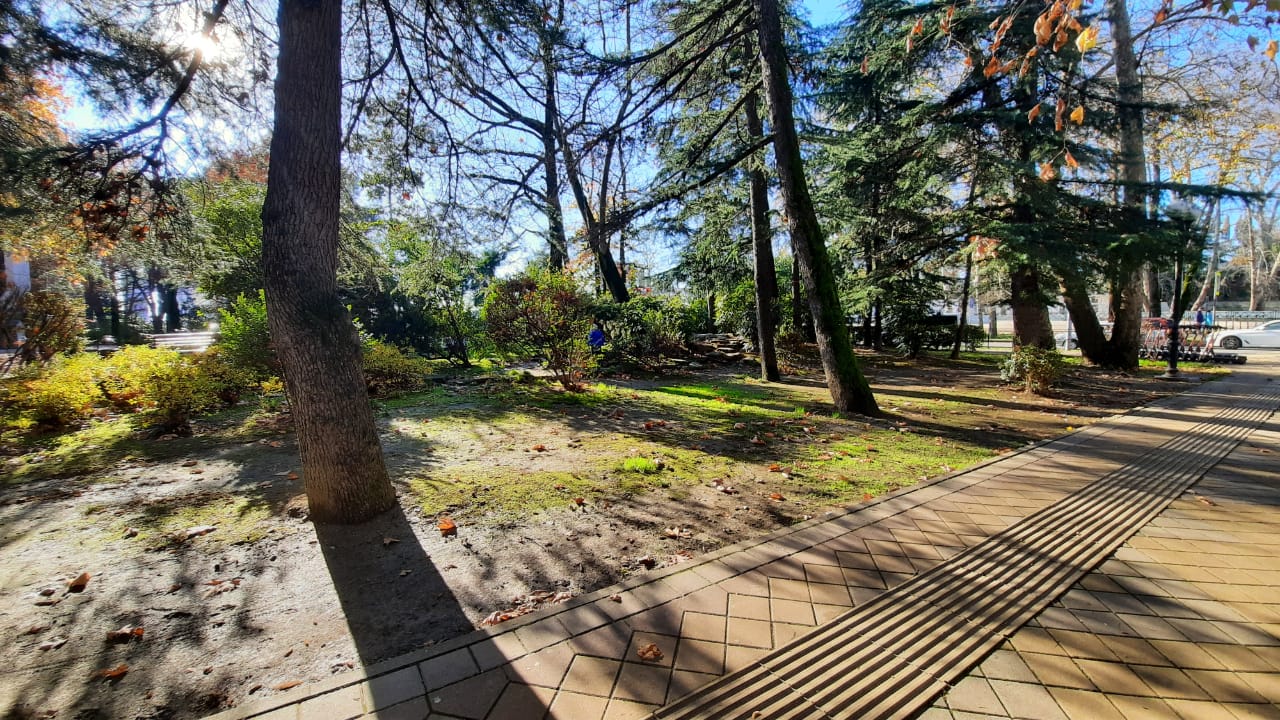 «Благоустройство декоративного уголка в Комсомольском сквере»
Произведены работы по благоустройству территории: 
- устройство бетонных плитных тротуаров;
устройство укрепительных полос из    сборных железобетонных плит;
- посадка цветов, посадка травянистых растений, лиственных кустарников и хвойных растений;
- обустройство декоративной горки.
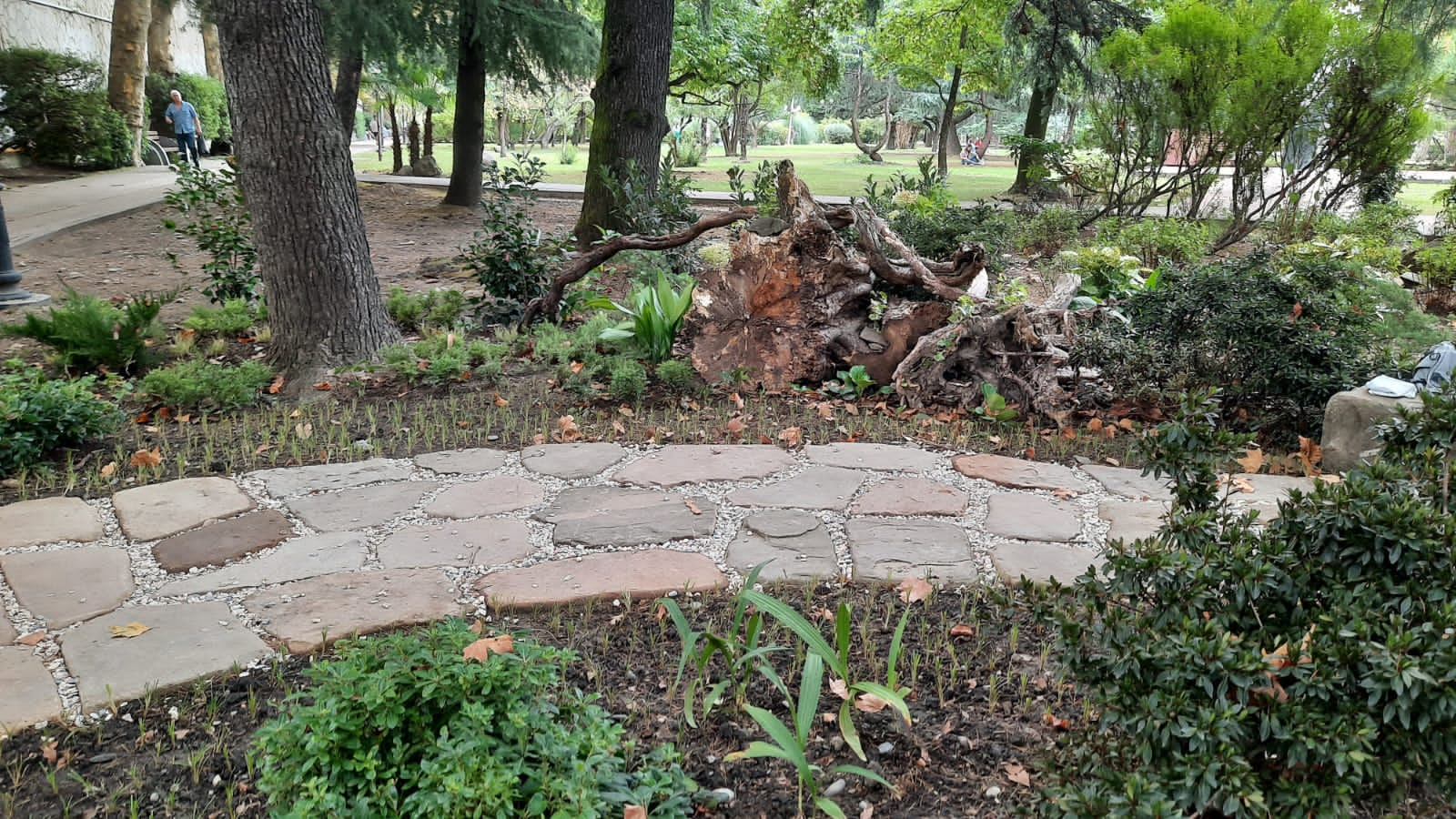 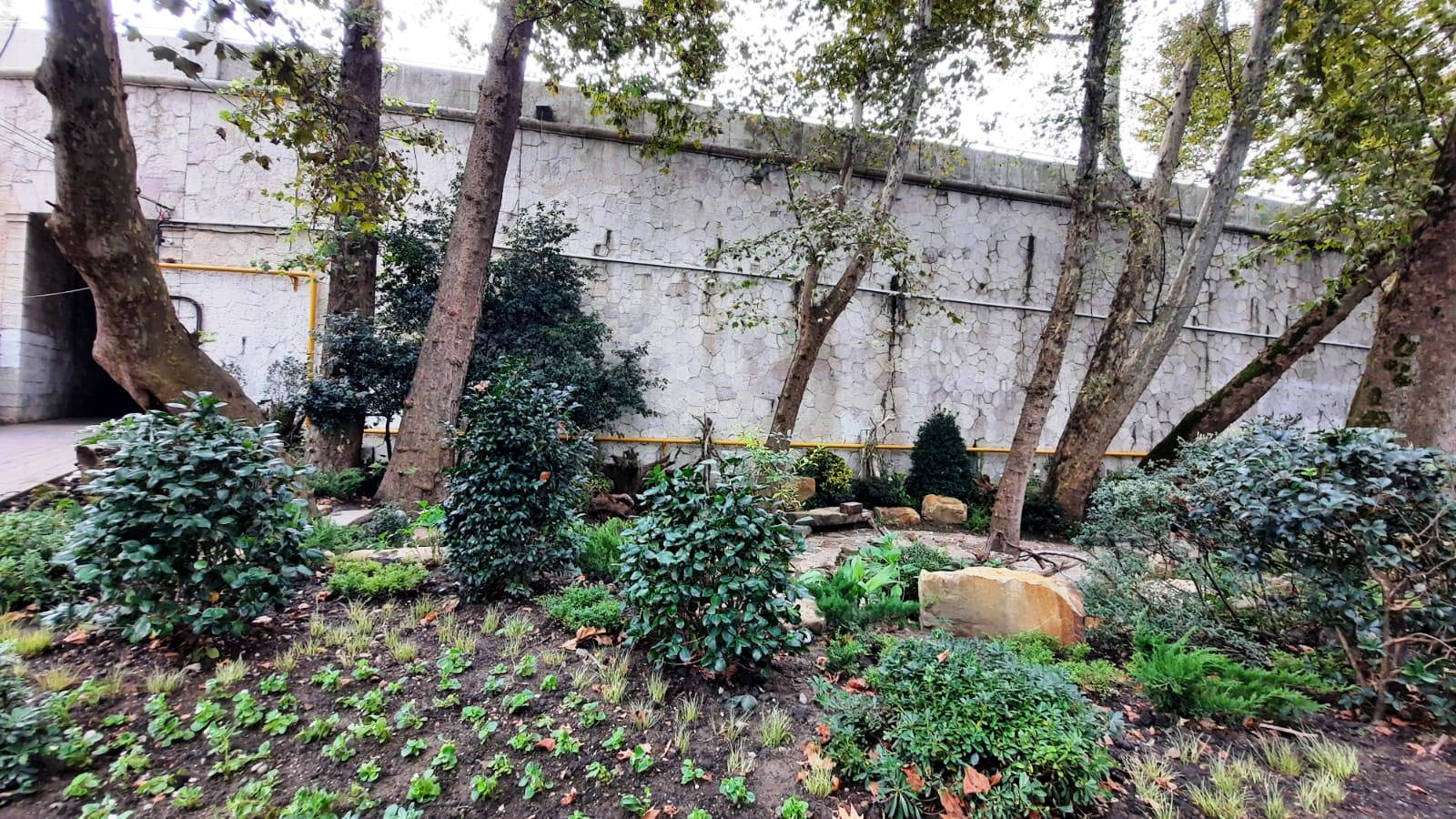 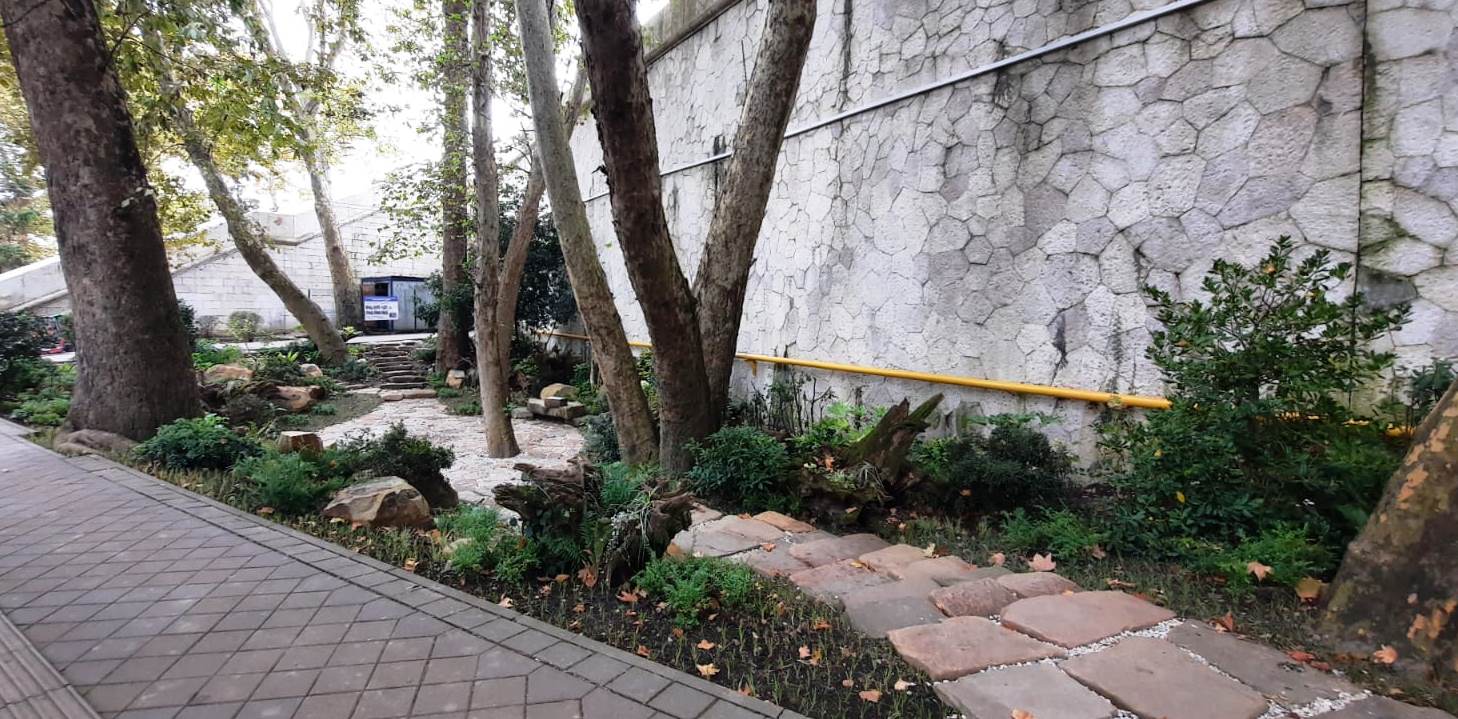